ANNOUNCEMENTS-Pick up your assigned calculator-Take out HW to stamp
WARM UP
f(x) = 14x – 27 and g(x) = -5x + 2

What is (f – g)(x)?



What is (f∙g)(x)?



Update TOC.
HOMEWORK QUESTIONS?
#3 Evaluating Piecewise & Step Functions
Vocabulary!
Piecewise Function: a combination of one or more functions.
What is a piecewise function?
A Piecewise Function is a function that is a combination of one or more functions. The rule for a piecewise function is different for different parts, or pieces, of the domain. 
For instance, movie ticket prices are often different for different age groups. So the function for movie ticket prices would assign a different value (ticket price) for each domain interval (age group).
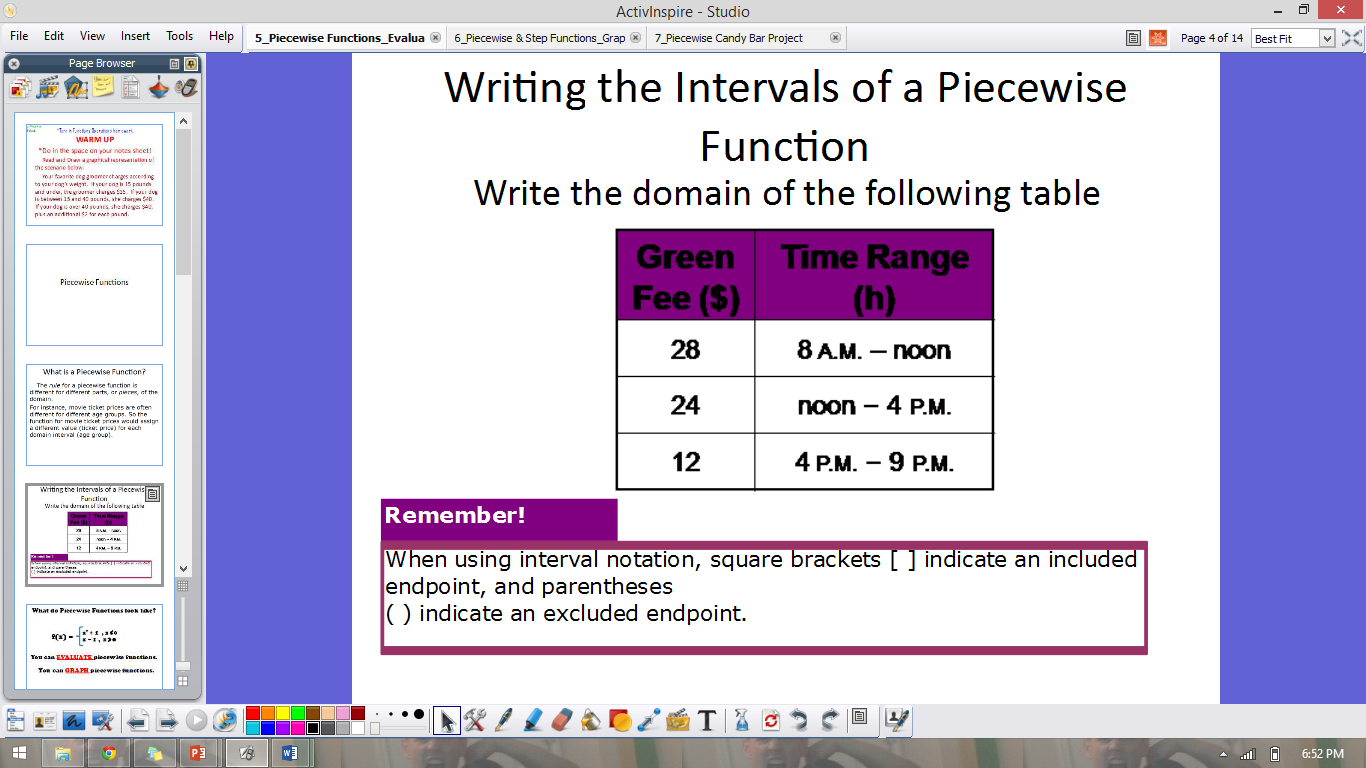 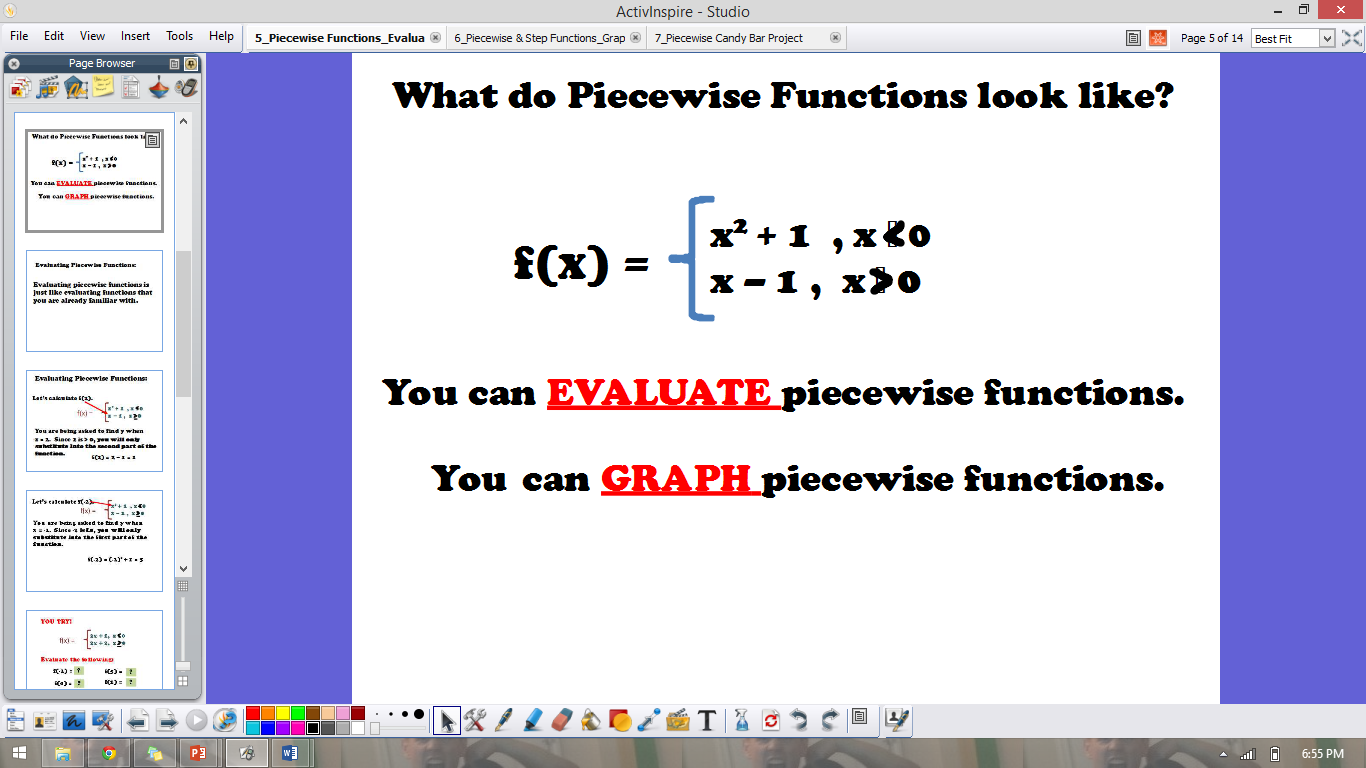 <
>
Evaluating Piecewise Functions: Evaluating piecewise functions is just like evaluating functions that you are already familiar with
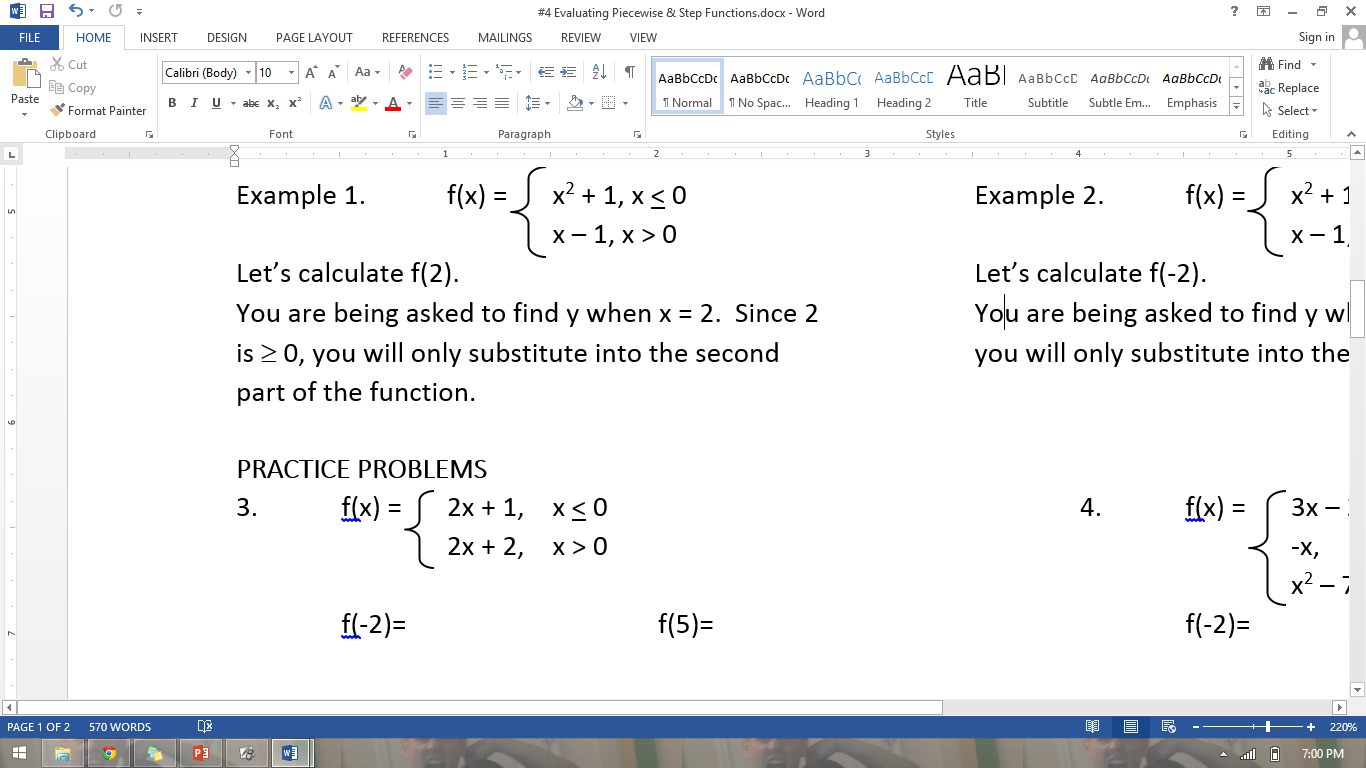 2 – 1 = 1
Evaluating Piecewise Functions: Evaluating piecewise functions is just like evaluating functions that you are already familiar with
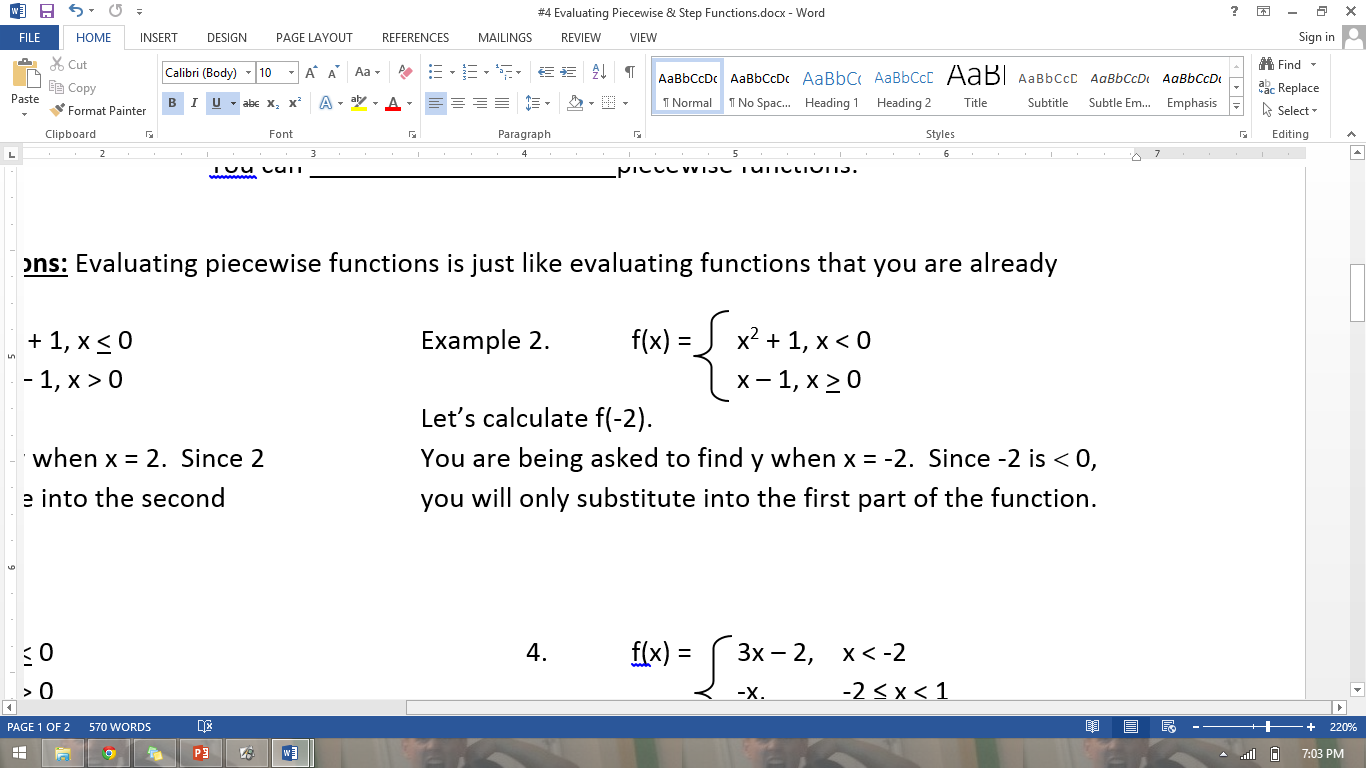 (-2)2 + 1 = 5
BRAIN BREAK
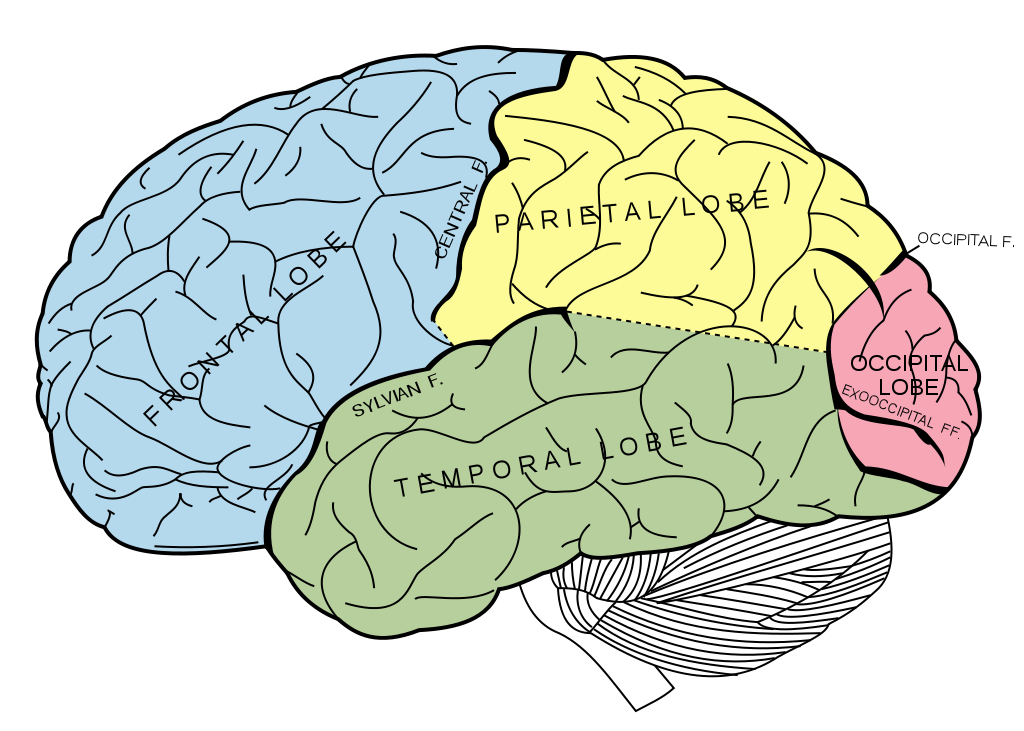 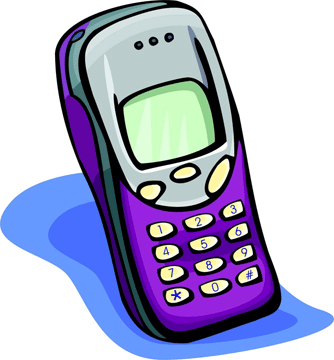 Practice Problems
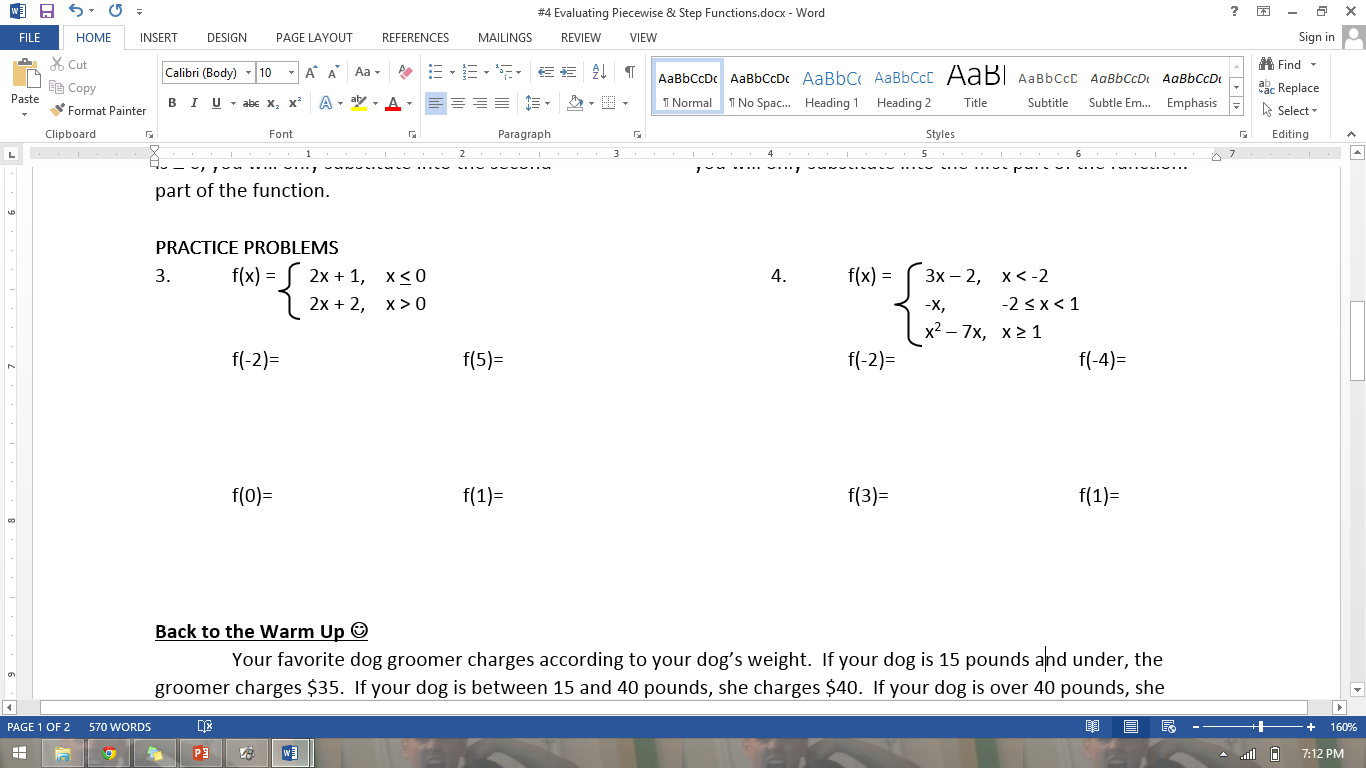 -14
2
-3
12
1
4
-12
-6
Writing Piecewise Functions
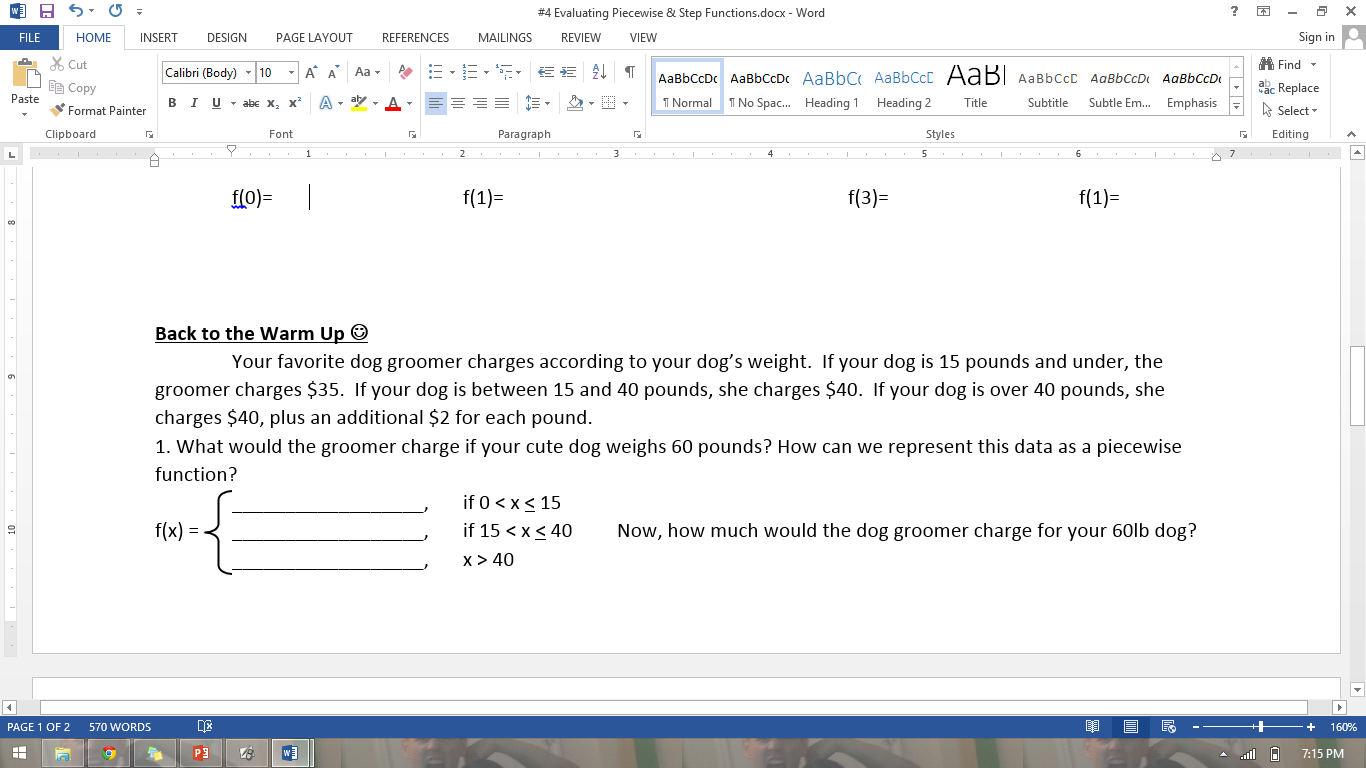 2(60) + 40
120 + 40
$160
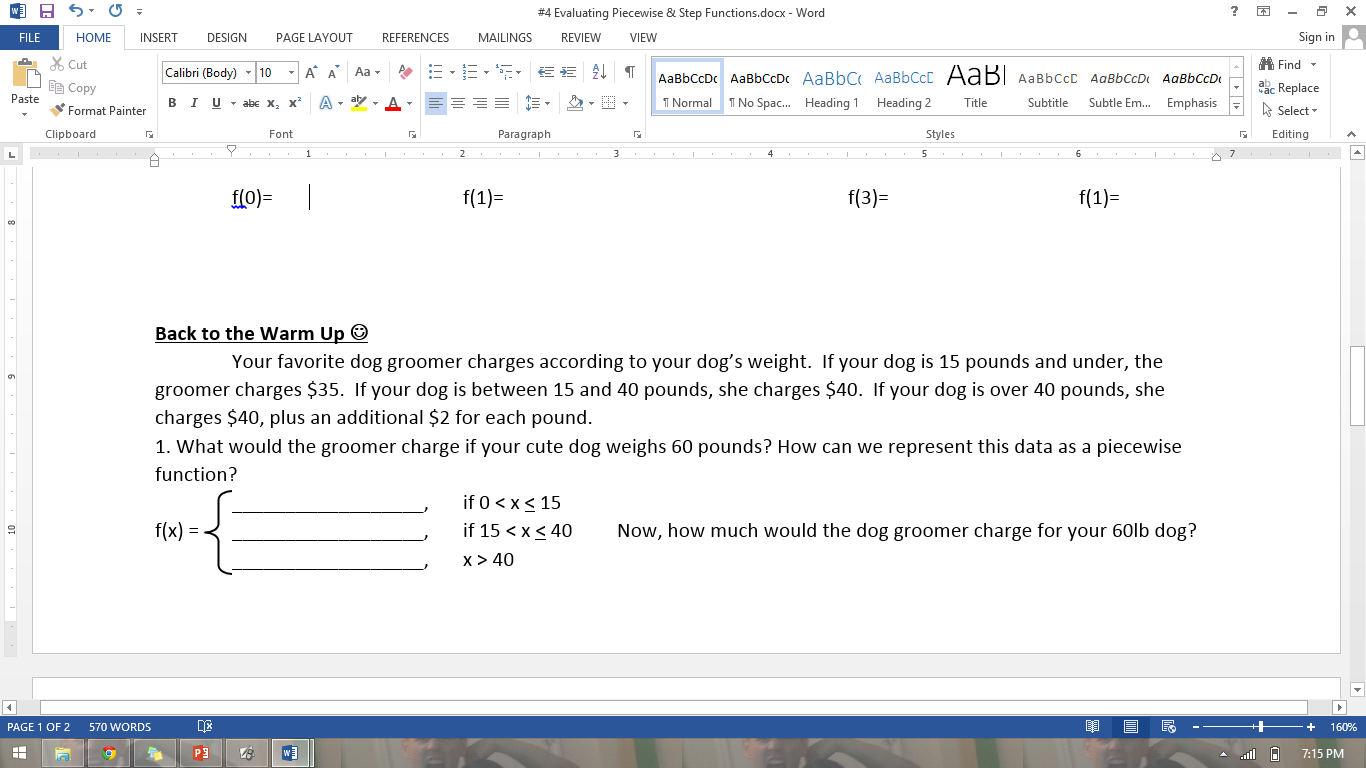 35,
if 0 < x < 15
if 15 < x < 40
40,
if x > 40
2x + 40,
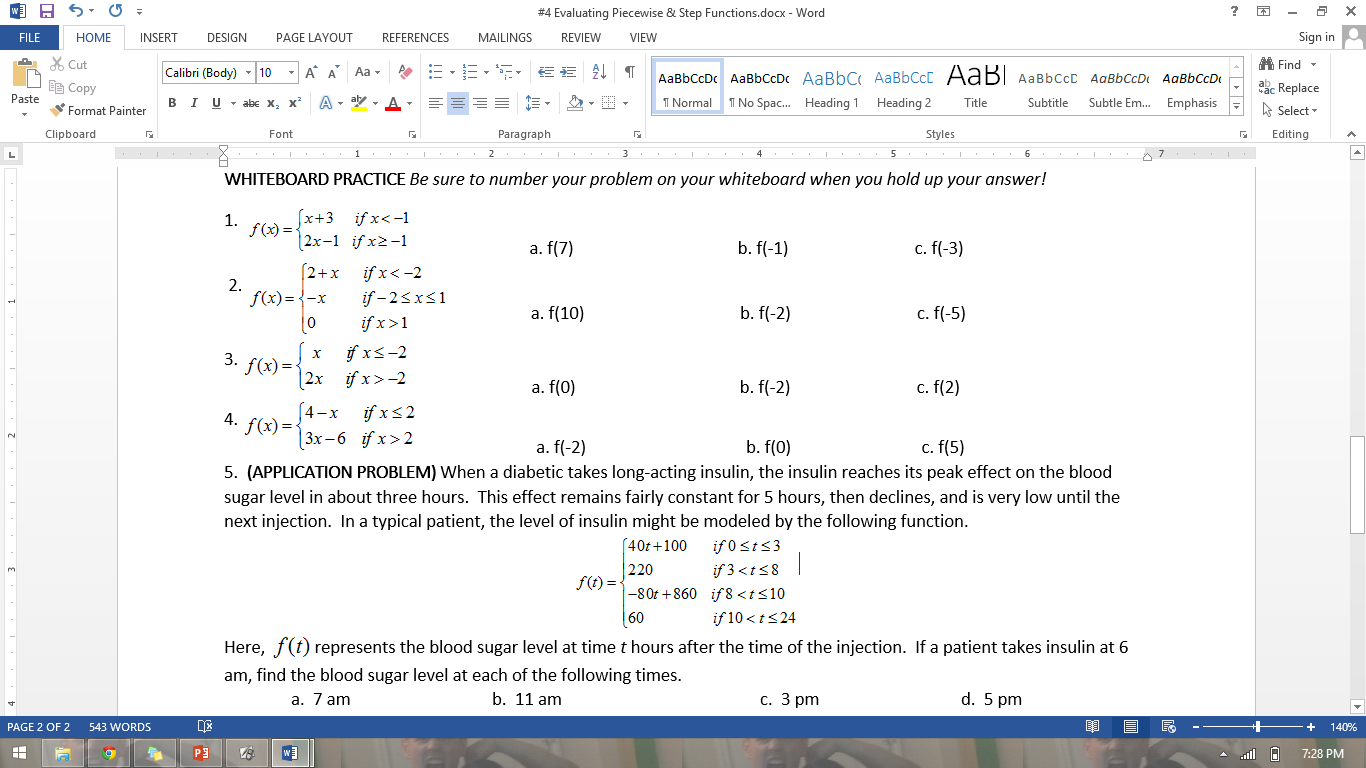 0
-3
13
2
-3
0
-2
4
0
4
9
6
60
140
220
140
BRAIN BREAK
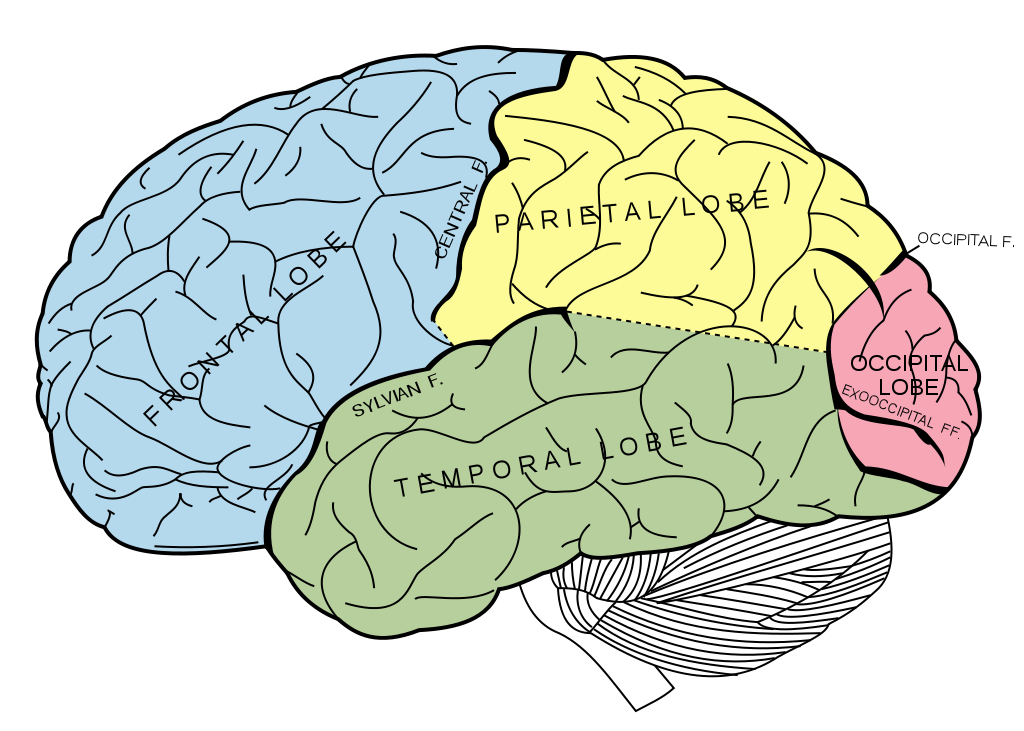 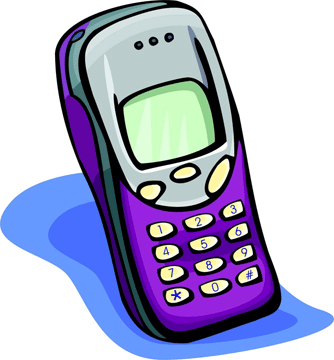 Homework
#3 in HW Packet (all)
Exit Ticket
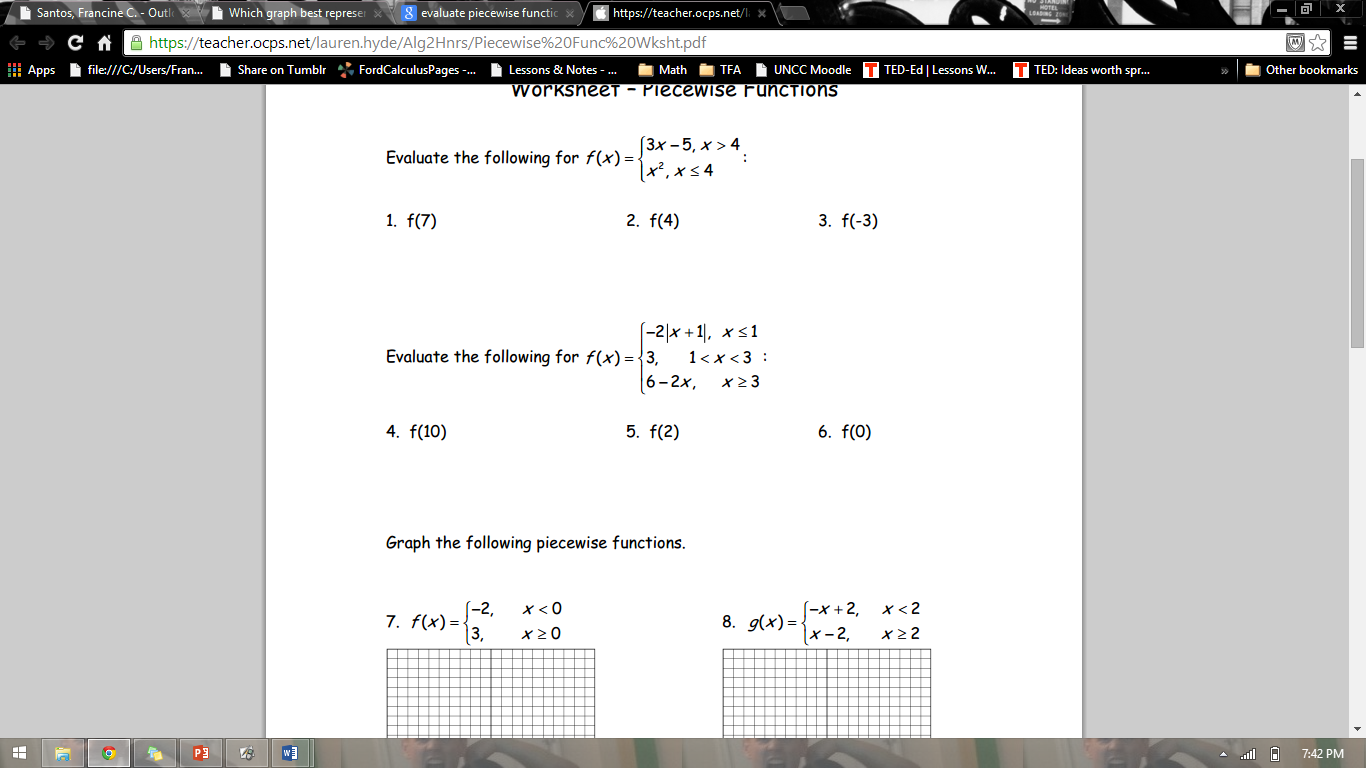 Evaluate the following for f(x) = 
f(10)
f(2)
f(0)